Спеціальна міжнародна організація – Європейський Союз(ЄС)
Європейський Союз (ЄС) – політико-економічне інтеграційне об’єднання 27 країн Європи,  утворене в 1993 р. ЄС поєднує ознаки міжнародної організації і держави, однак формально не є ні тим, ні іншим. Він відіграє величезну роль у міжнародних відносинах. Країни ЄС зобов’язалися проводити спільний зовнішньополітичний курс, узгоджувати основні напрямки економічної, екологічної і соціальної політики.
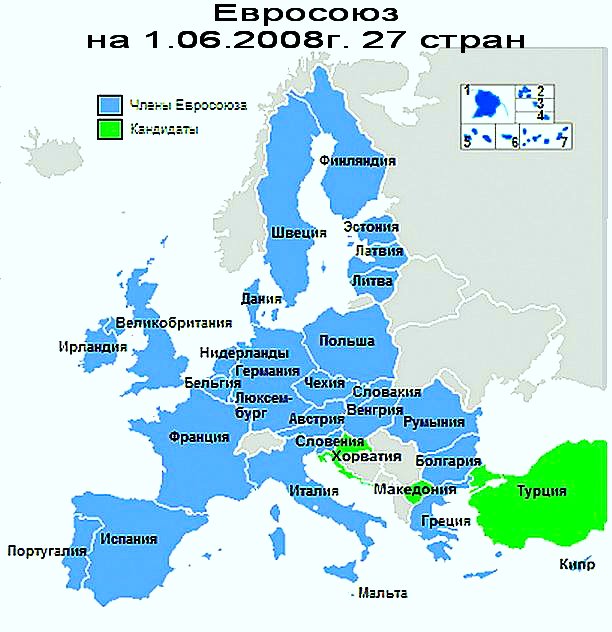 Прапор Європейського Союзу
Країни-члени ЄС (станом на 2009 р.)
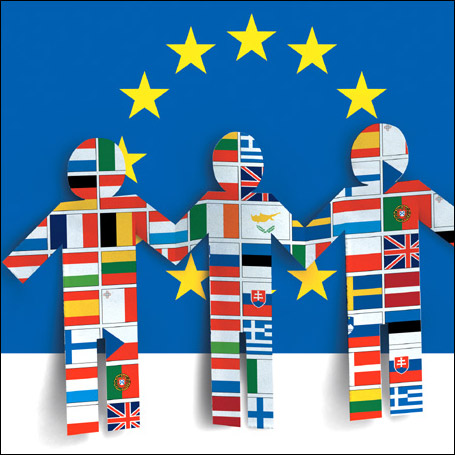 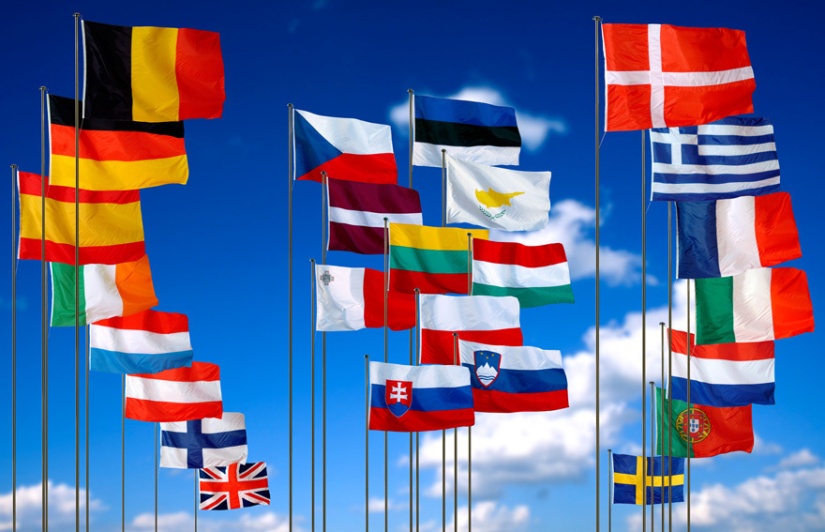 Відносини між Україною та Європейським Союзом були започатковані в грудні 1991 року, коли Міністр закордонних справ Нідерландів, як представник головуючої в ЄС країни, у своєму листі від імені Євросоюзу офіційно визнав незалежність України.
Політика України щодо розбудови відносин з Європейським Союзом впроваджується на основі Закону України від 1 липня 2010 року «Про засади внутрішньої і зовнішньої політики».
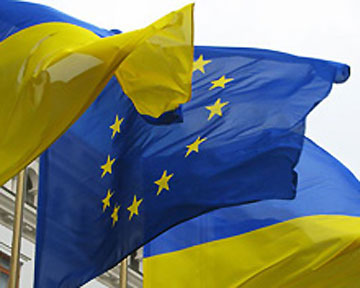 На цей час проведено всі 21 раунди переговорів та готується XVII саміт Україна — ЄС, який очікують на 22 листопада 2013 року. Великі надії покладають, що на ньому підпишуть Угоду про асоціацію, але все таки є ще певні ризики заморожування ситуації у зв'язку з внутрішніми проблемами України та невизначеності стосовно неї у Євросоюзі.